陕旅版英语六年级上册

Unit7 I Had a Good Time
第4课时
WWW.PPT818.COM
教学目标：
1.能说唱Let’s chant部分的歌摇，且能通过说唱歌谣进一步复习巩固动词过去式及一般过去时态。
2.培养学生热爱生活的良好品质。
Let’s play—Simon says
take a walk	     	play the violin	
do eye exercises	watch a show	
go skating	    	drive a car
make a cake	 	 go on a picnic
If you are happy and you know it
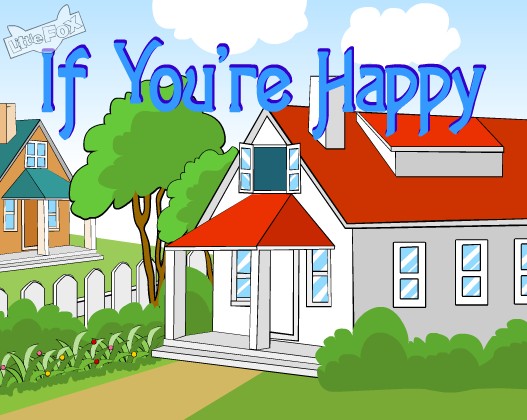 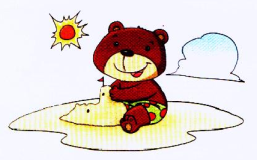 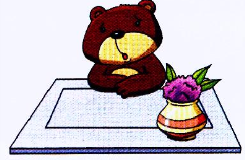 Bear 1
Bear 2
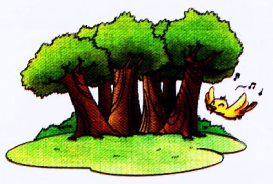 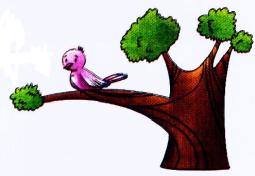 Bird 2
Bird 1
Q1: What’s in the picture?
Q2: Was Bear 1 happy?
Q3: What did Bird 2 do?
Q4: Would you like to be happy?
Let’s chant
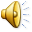 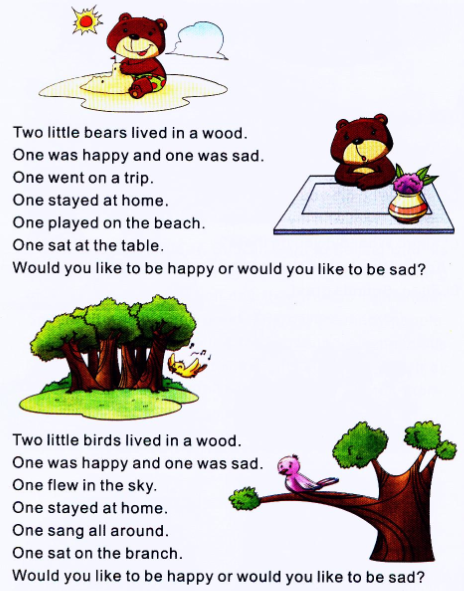 小贴士
one的用法
1. 作数词用，表示数字“一”或者“一个”；
2. 作形容词用，表示“同一的、一致的”；如：
   One world, one dream.同一个世界，同一个梦
3. 作代词用：	
(1) 泛指某种意义上的一个人或物；如：	
   One must believe in something.人一定要有信仰。
(2) 为了避免重复，用来代替上文提到过的某一个可数名词；如：There are many flowers here. A yellow one, a pink one 	and a blue one.
    这儿有许多花。一朵黄的、一朵粉的和一朵蓝的。
Choose, complete and act
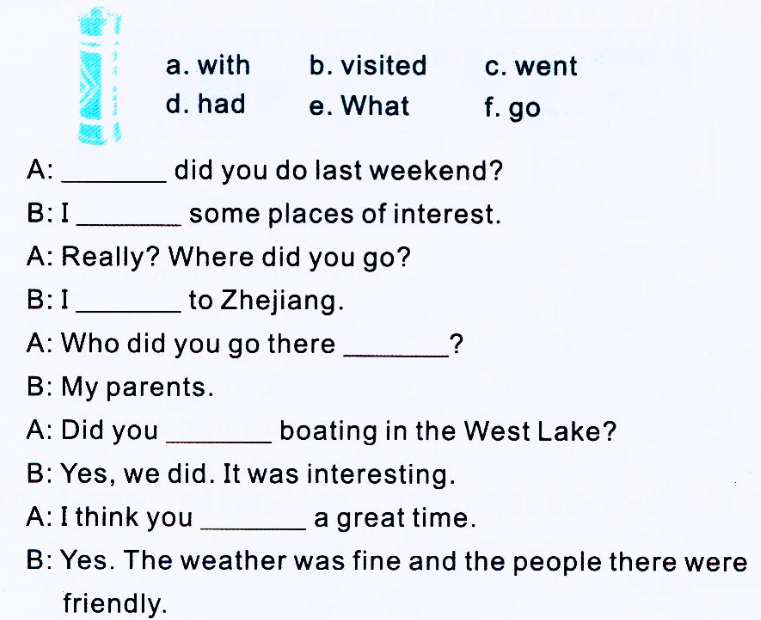 e
b
c
a
f
d
Part C Answer and write
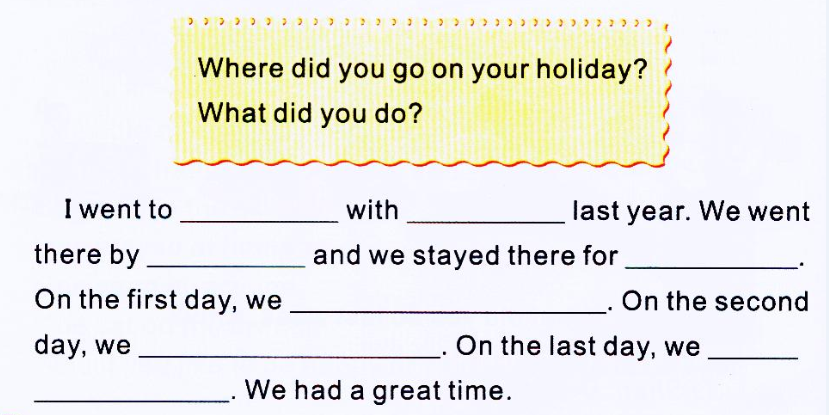 Part B Look and talk
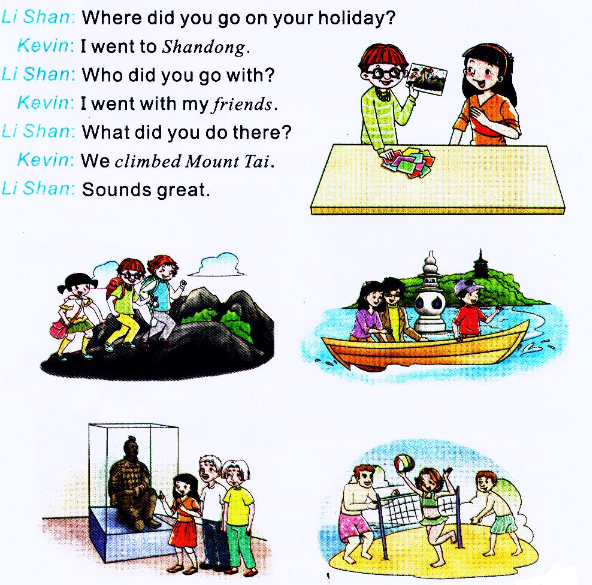